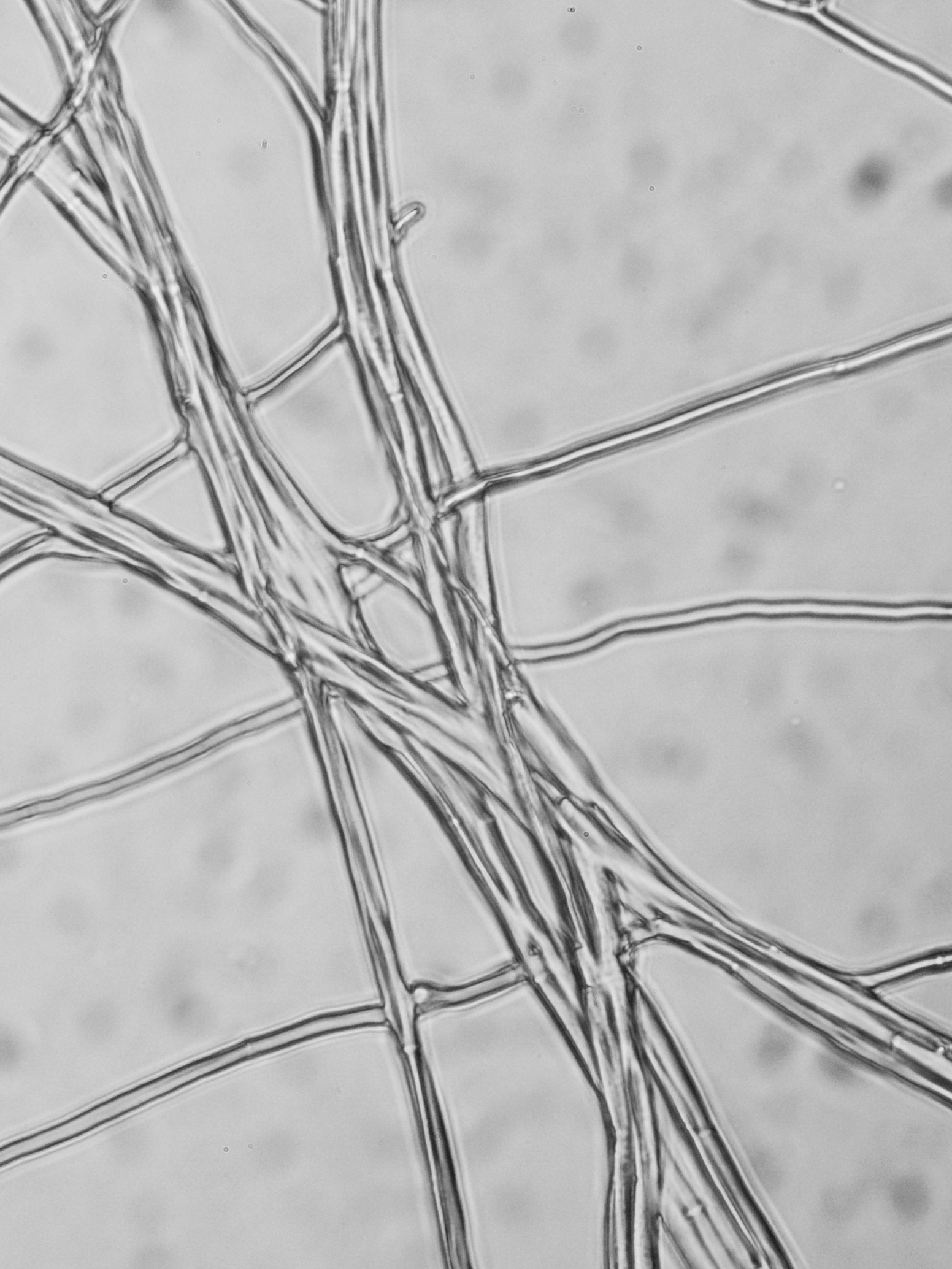 All About Microbes That Live Inside Of Plants
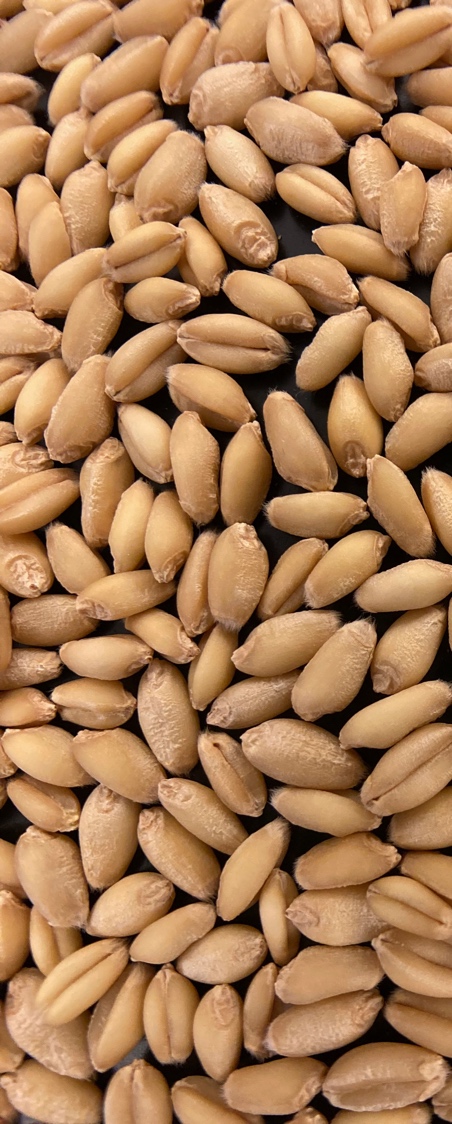 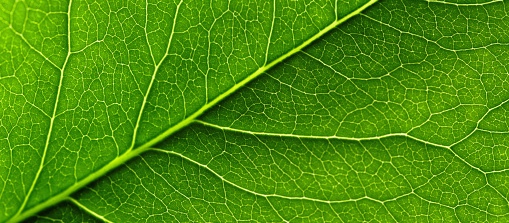 Do microbes help or hinder plants?
Do microbes help or hinder plants?
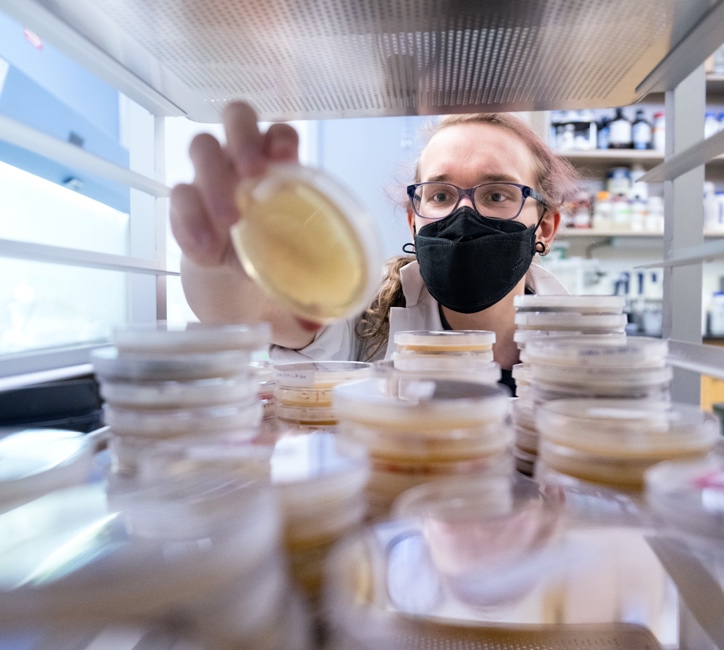 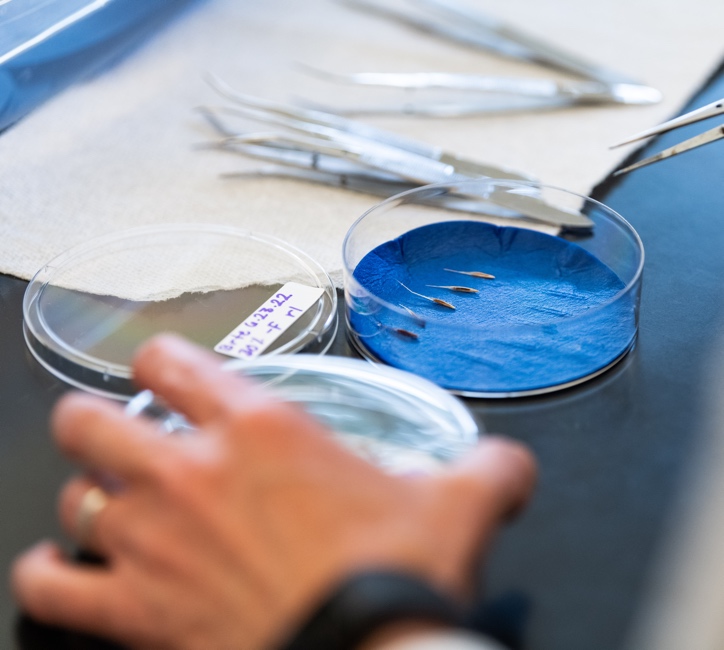 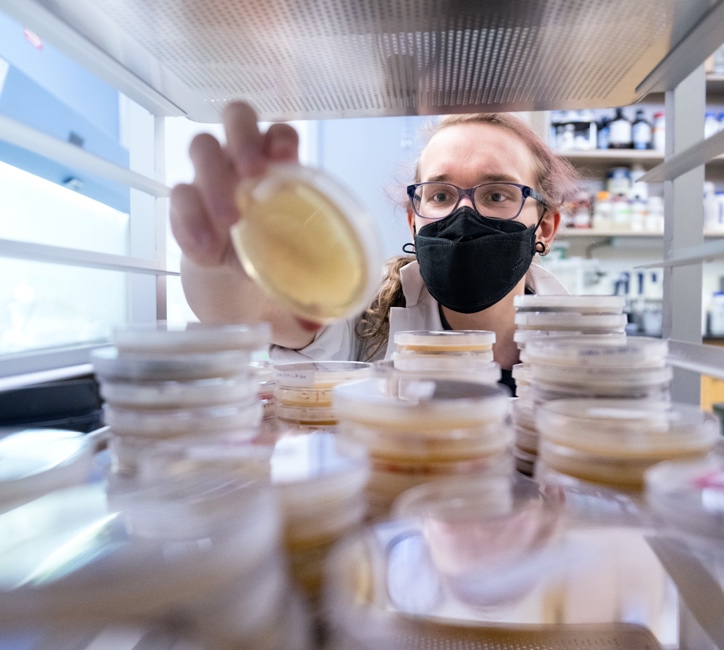 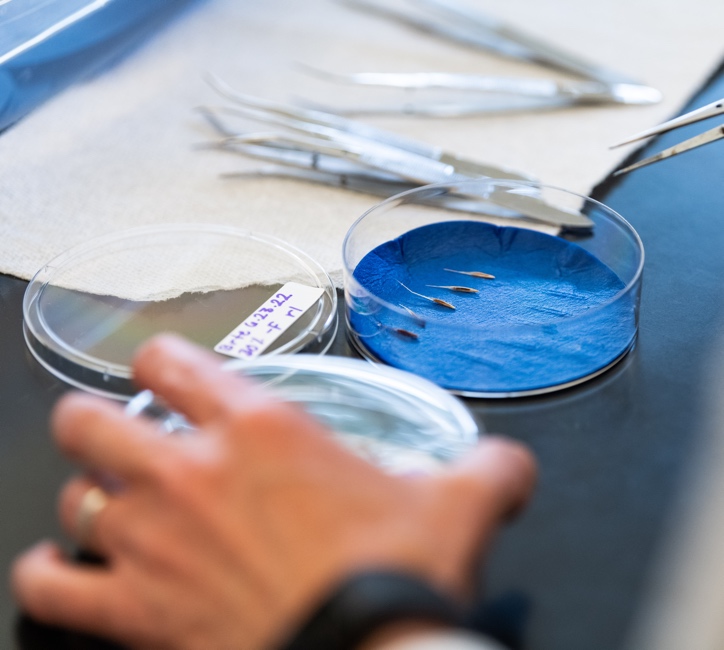 What do you think?
What do you think?
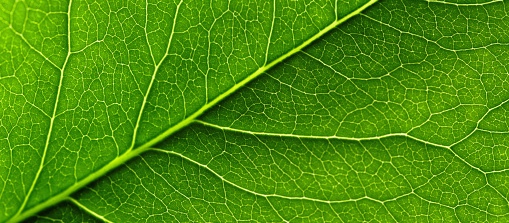 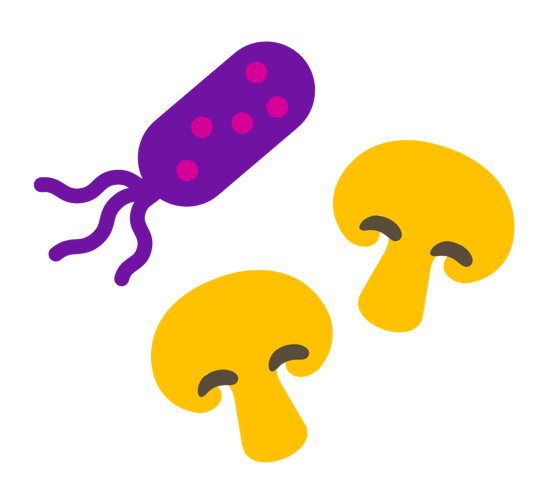 Bacteria:
Stimulate plant and seed growth
Help plants to survive cold
Help
Positive interaction between plants and microbes
   --Mutualism
Fungi:
Help plants survive drought
Enable plants to grow in soils post wildfire
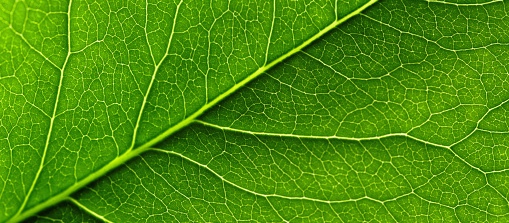 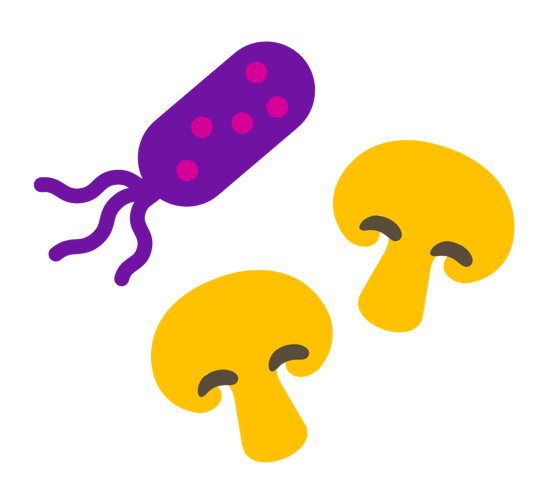 Bacteria:
Cause roots to die and rot
Simulate overgrowth of some plant tissues (like cancer)
Hinder
Negative interaction between plants and microbes
   --Pathogens
Fungi:
Restrict water uptake in seedlings
Eliminate seed production on plants
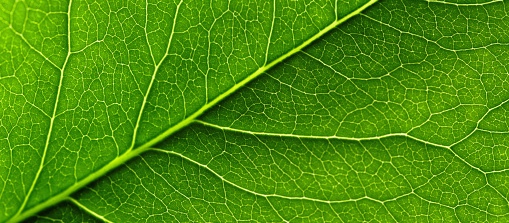 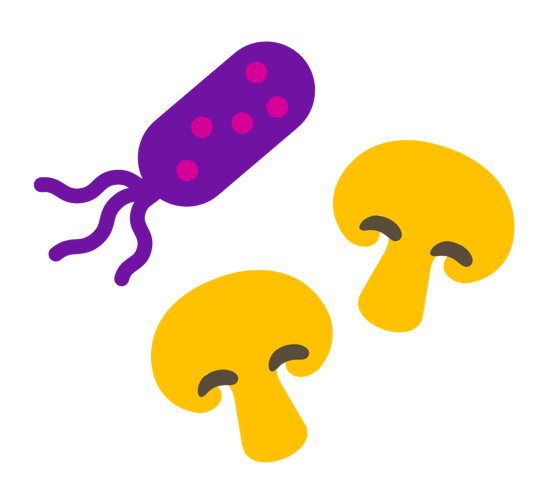 Sometimes microbes do neither
  --Commensalisms
  --or the relationship is unknown
And Sometimes the relationship shifts:
Example…
No impact at seed stage but positive at later life stage
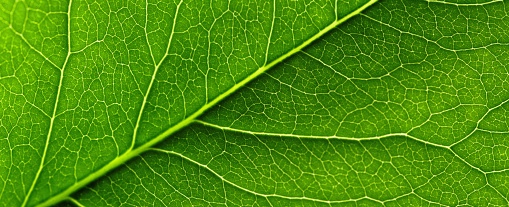 Fun-guy to be with
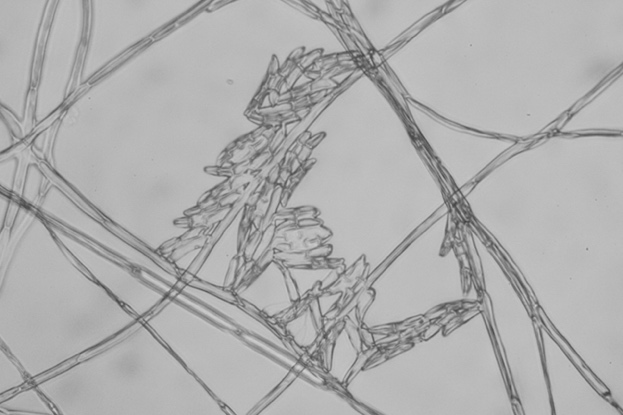 Microbes that live within the tissues of plants are called Endophytes

	Endo = within
	Phytes = plants

Plant provides a place for the endophytes to live
Endophytes often benefit the plant, but some can turn into pathogens
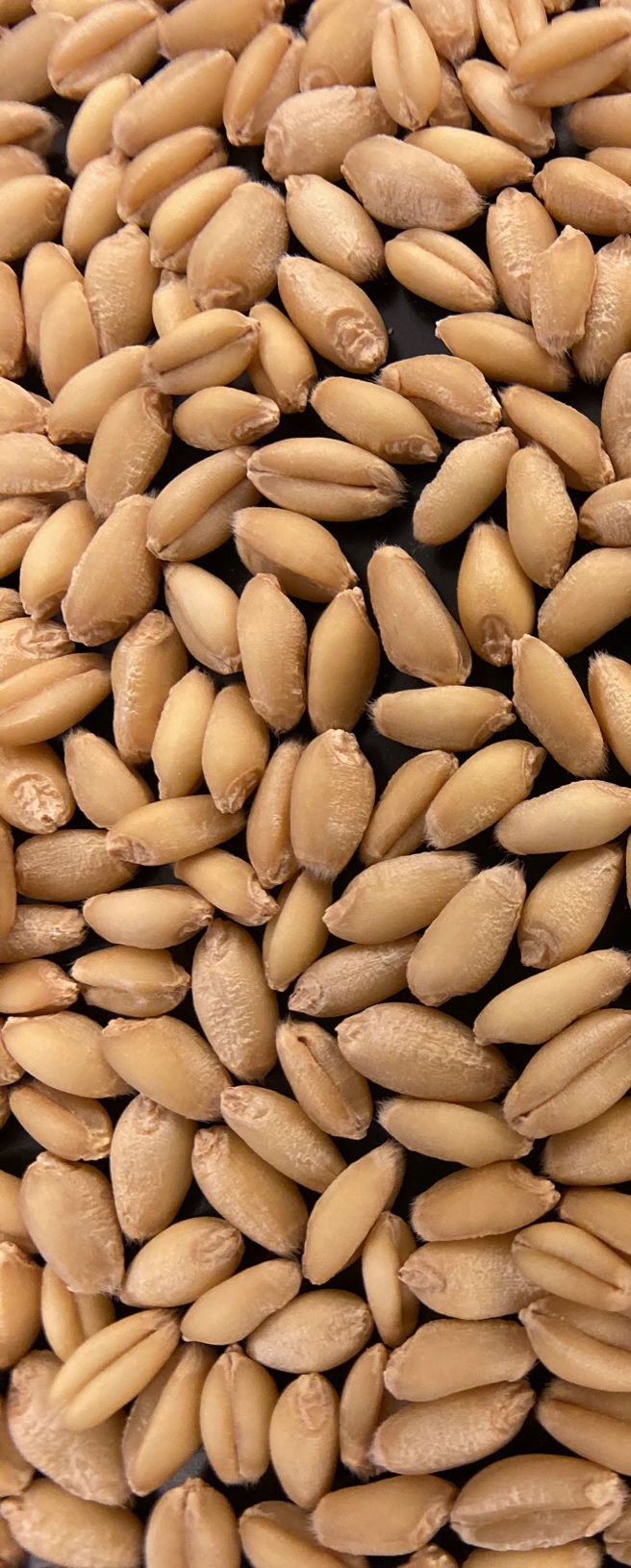 I love to hang with seeds
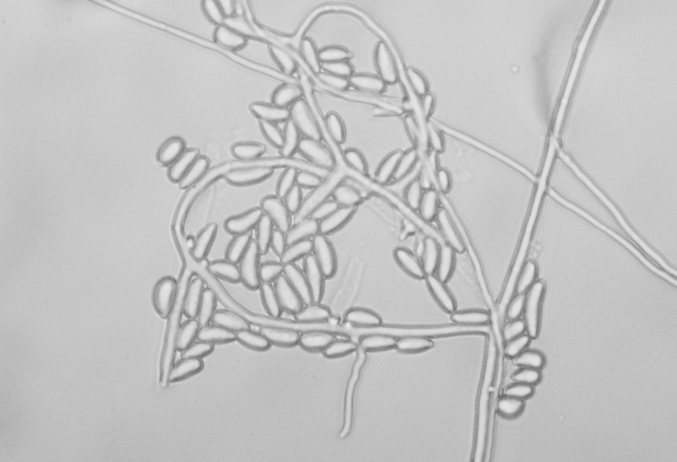 Reduce the number of days to germinate and benefit the seed 
BUT pathogens can interfere with germination progress
Endophytes (the good and the bad) also interact with each other
Endophytes Can Help Seeds To Germinate
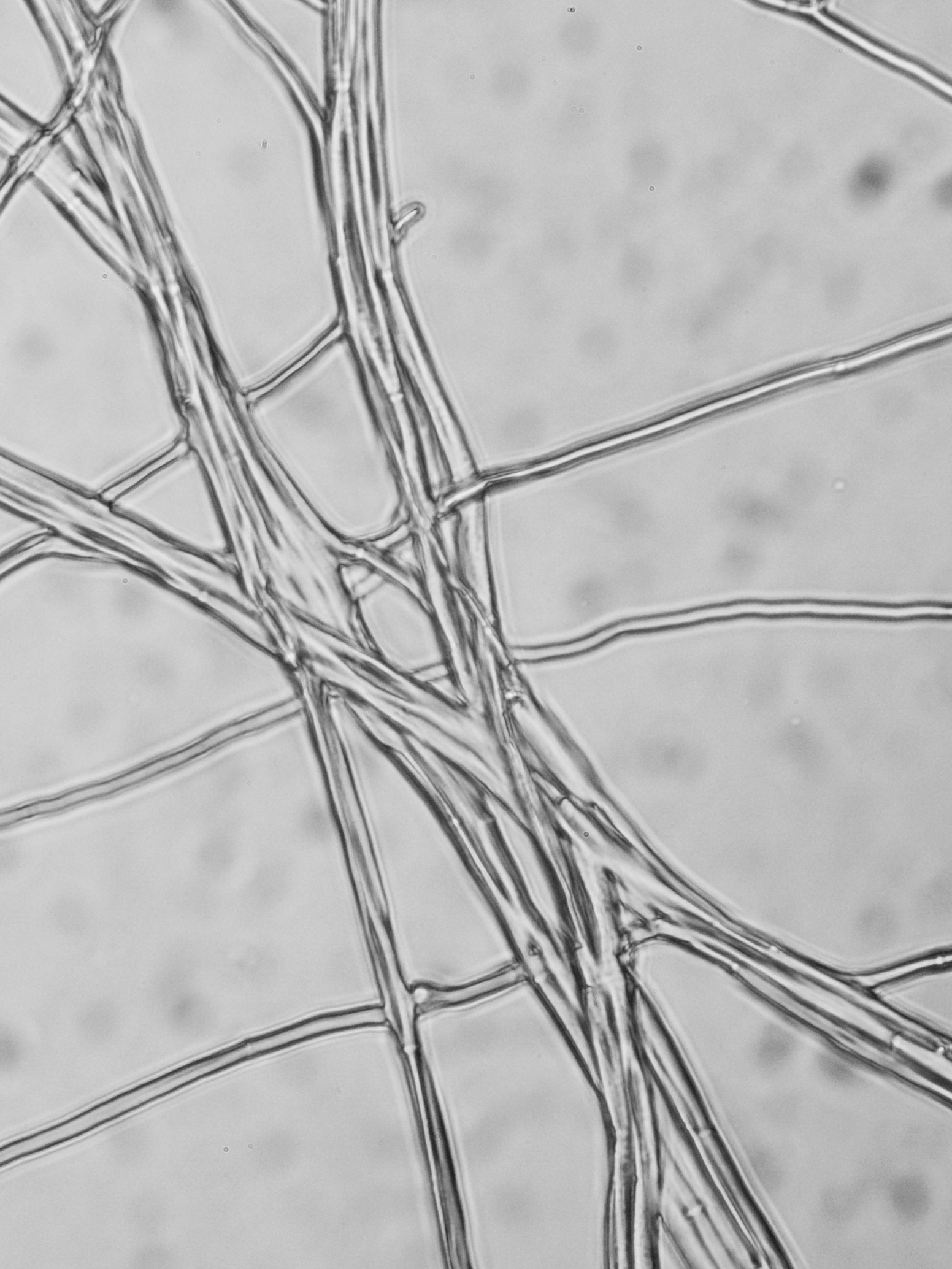 How To PlayGlorious Germination
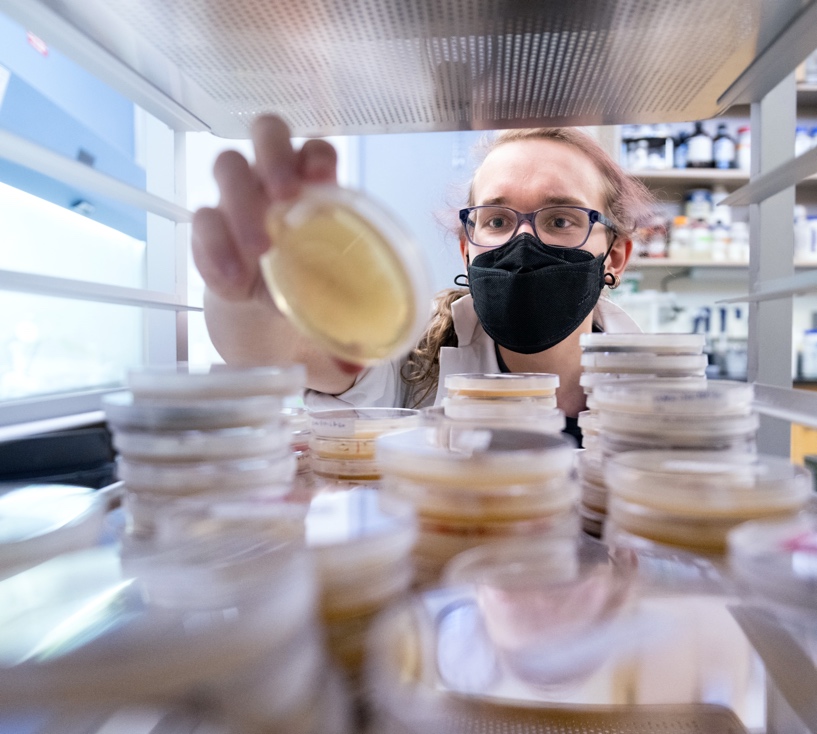 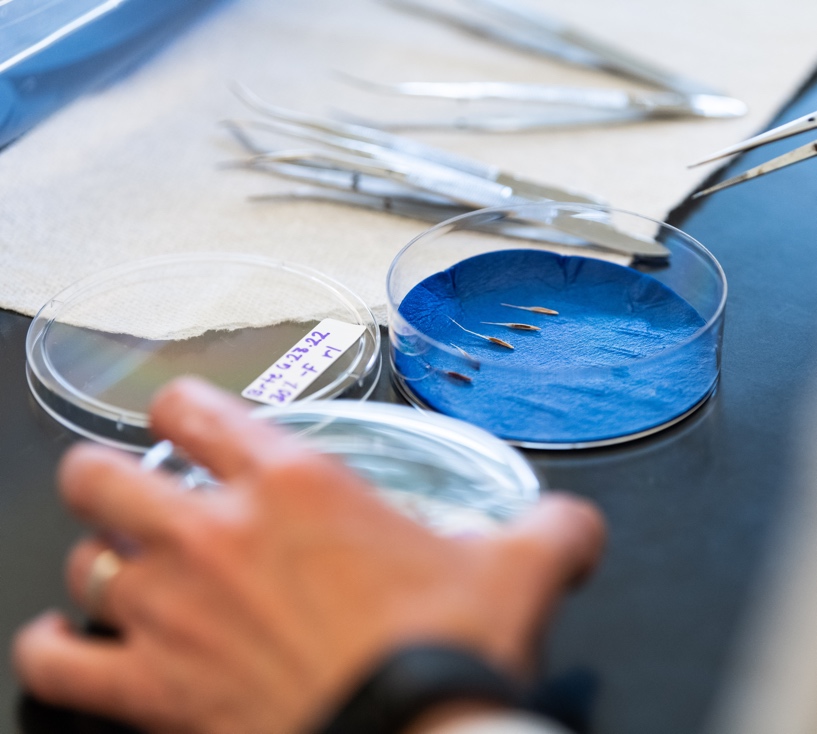 Playing The Card Game
Formula 1 Race Car
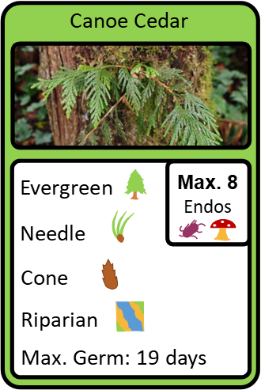 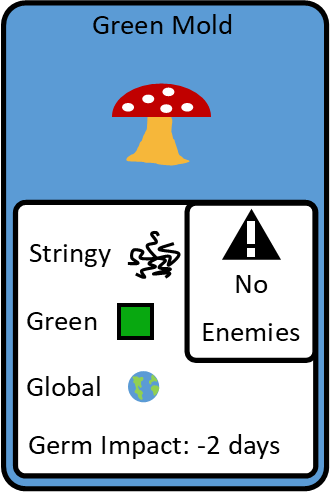 YouTube Video 
How to play 
(5 minutes): https://www.youtube.com/watch?v=gUXCDYw8F4E
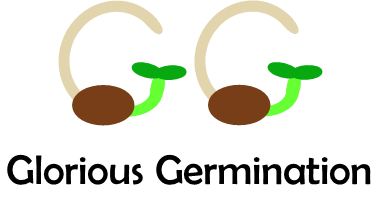 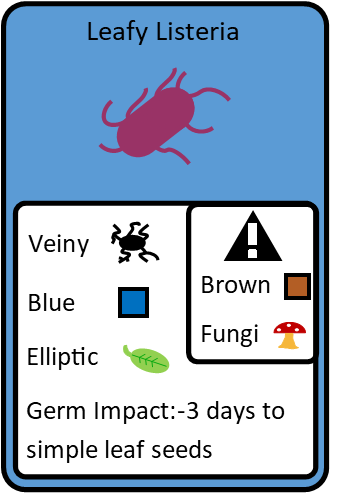 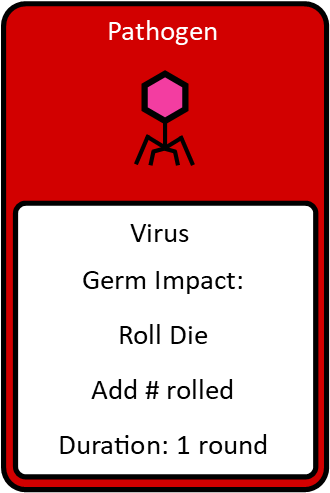 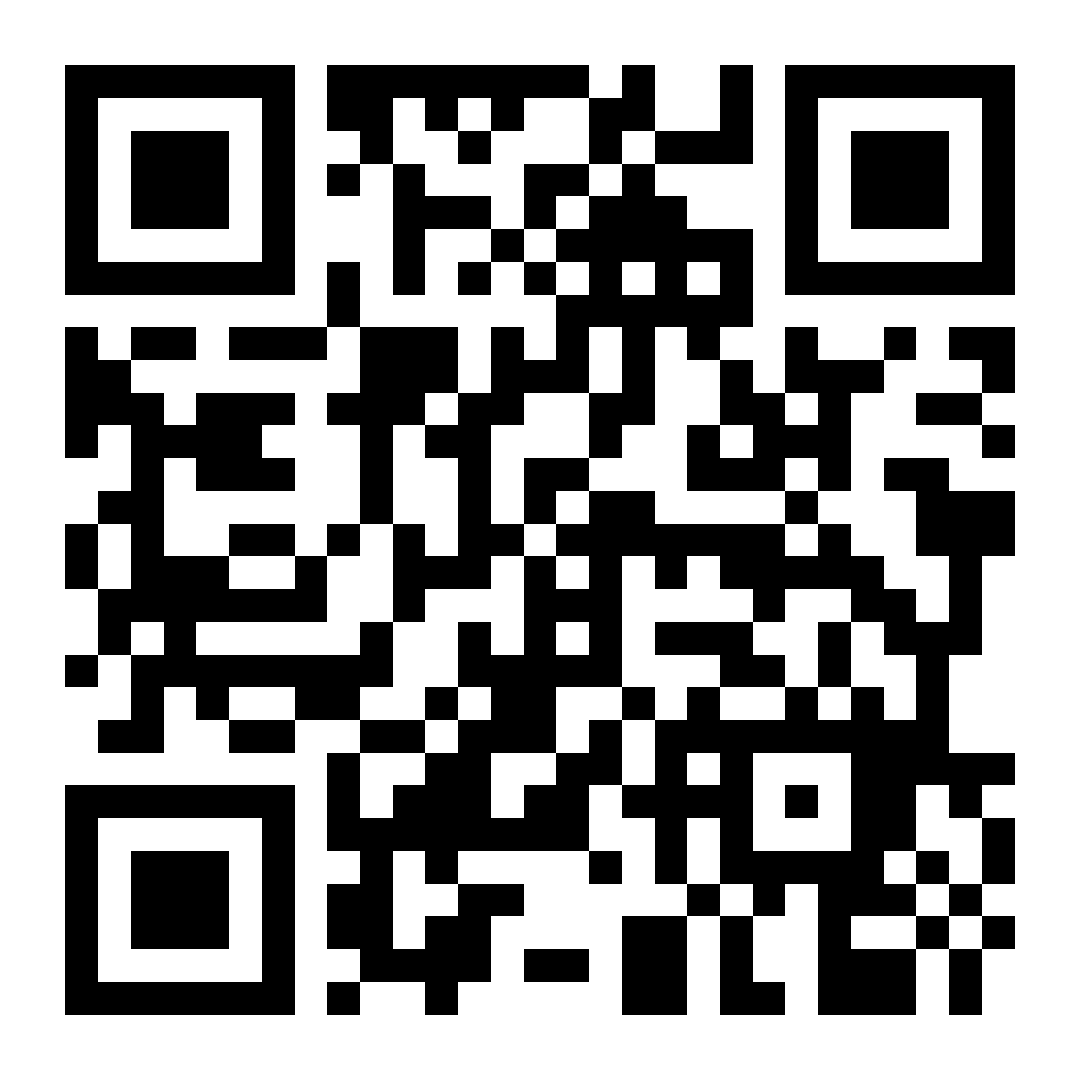 Wrap Up
Do microbes help or hinder plants?
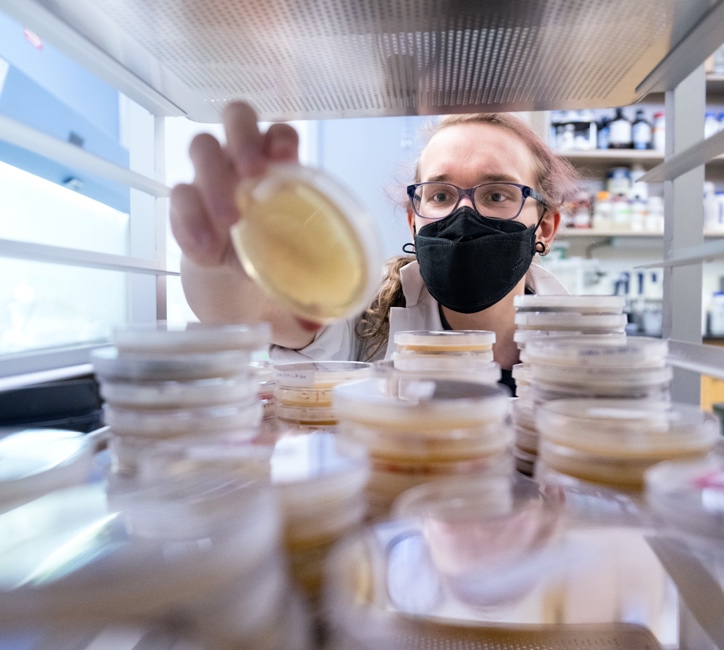 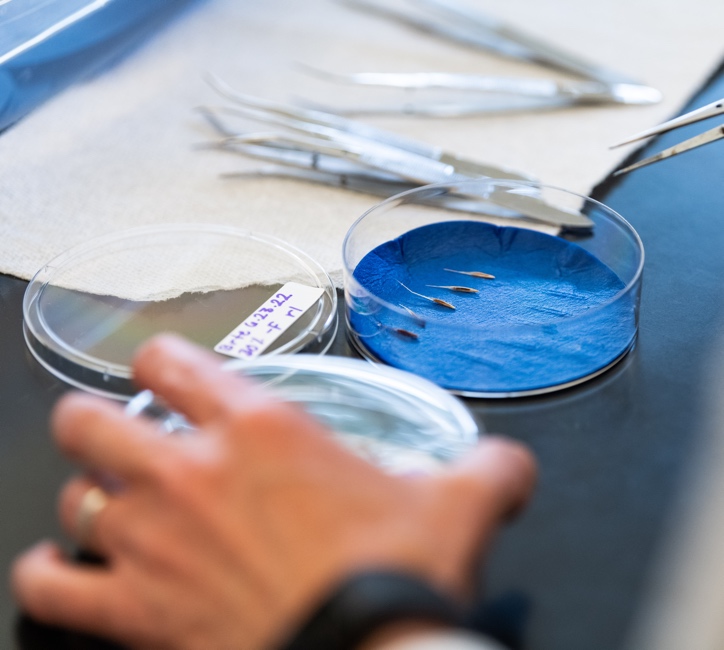 What do you think?
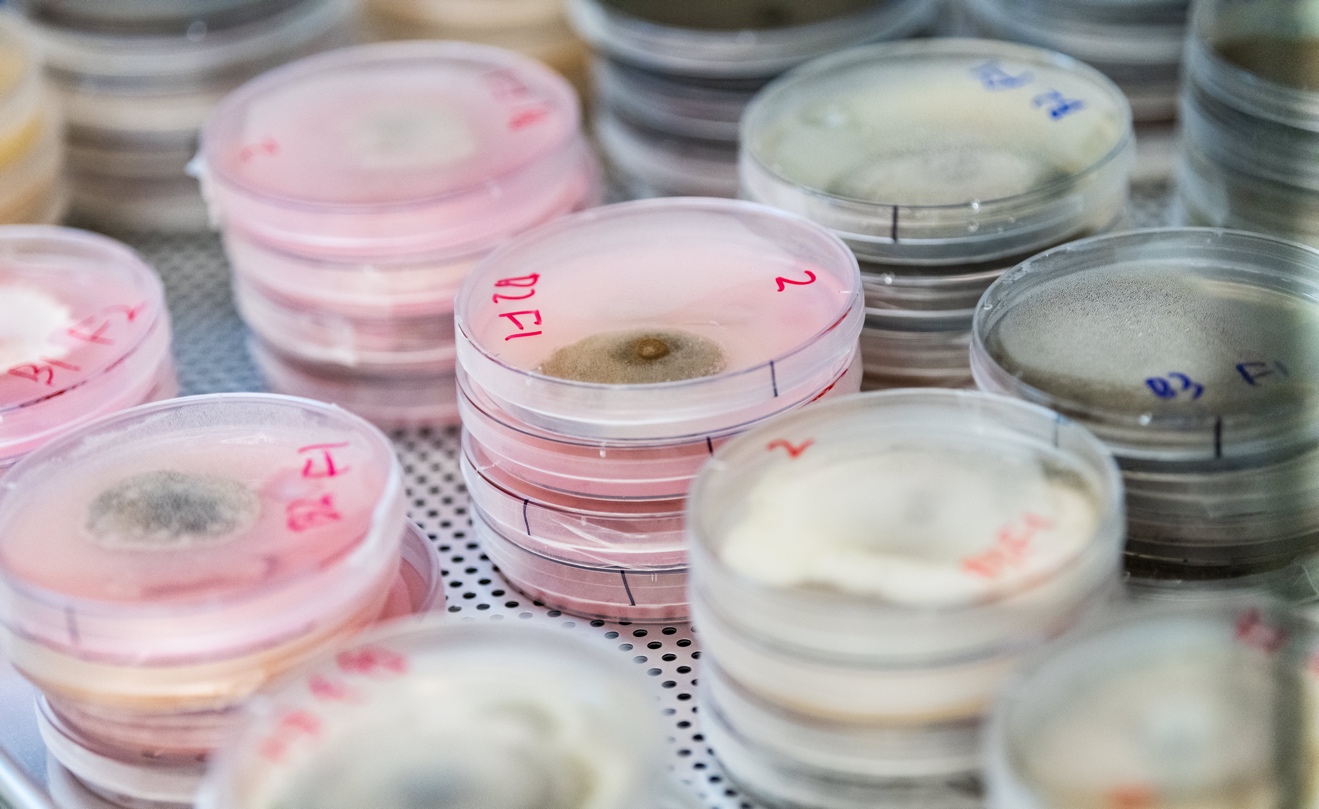 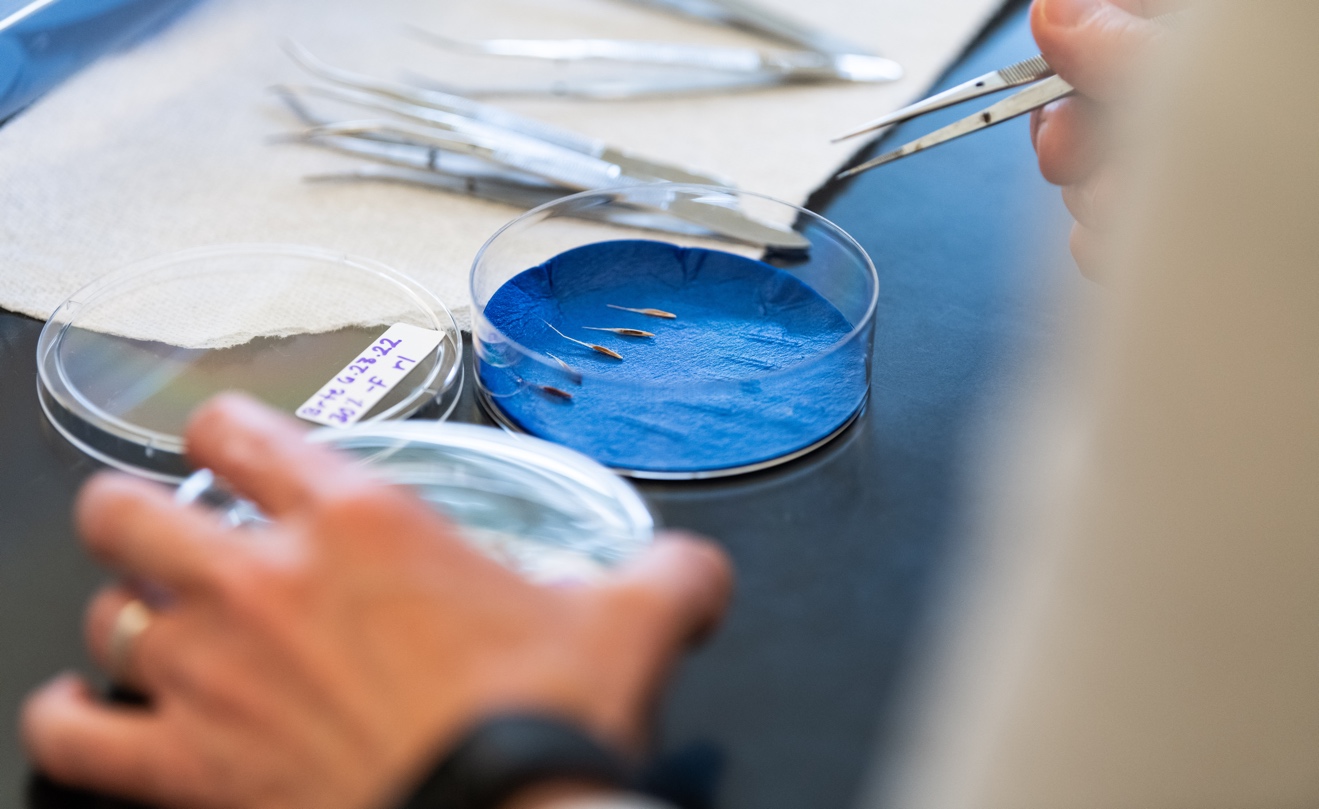 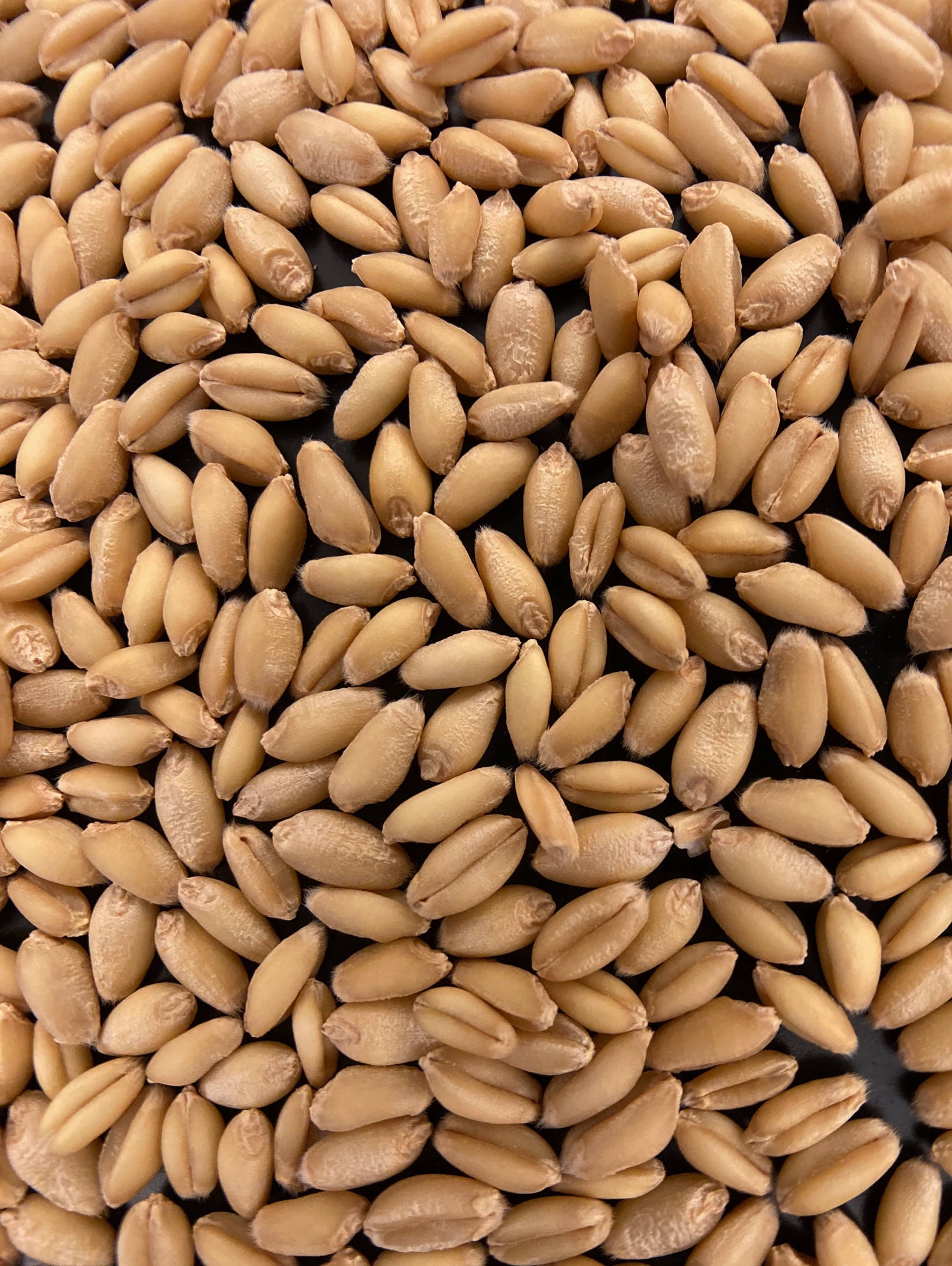 All About 
Seeds For The Future
Exploring seed-microbe applications for natural resources and agriculture
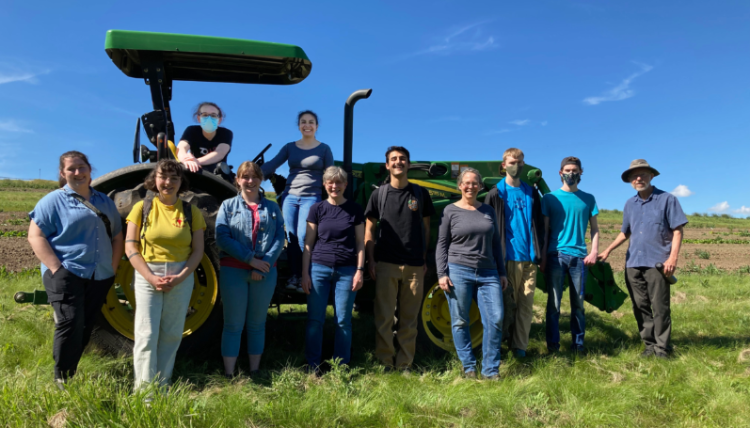 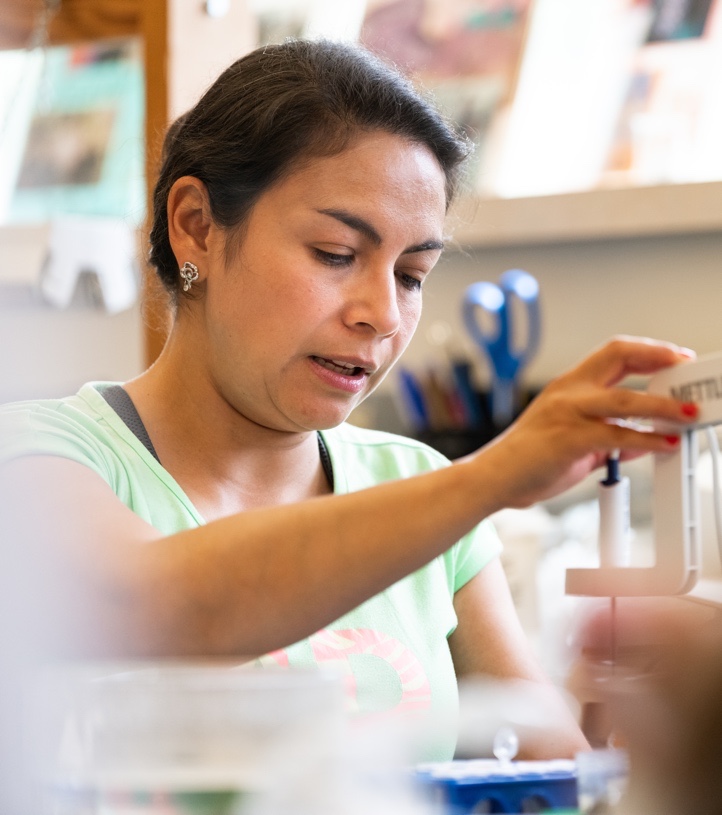 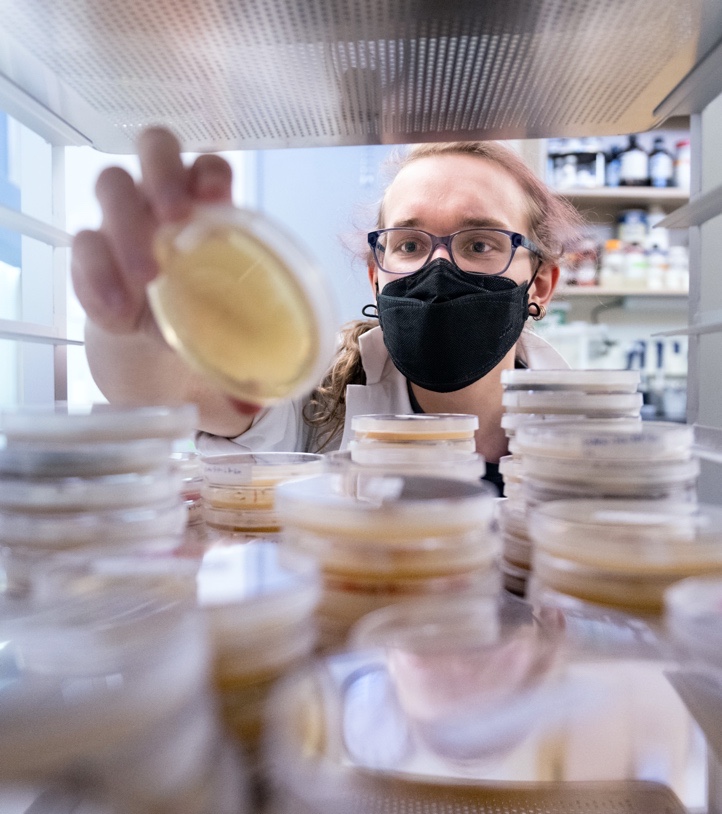 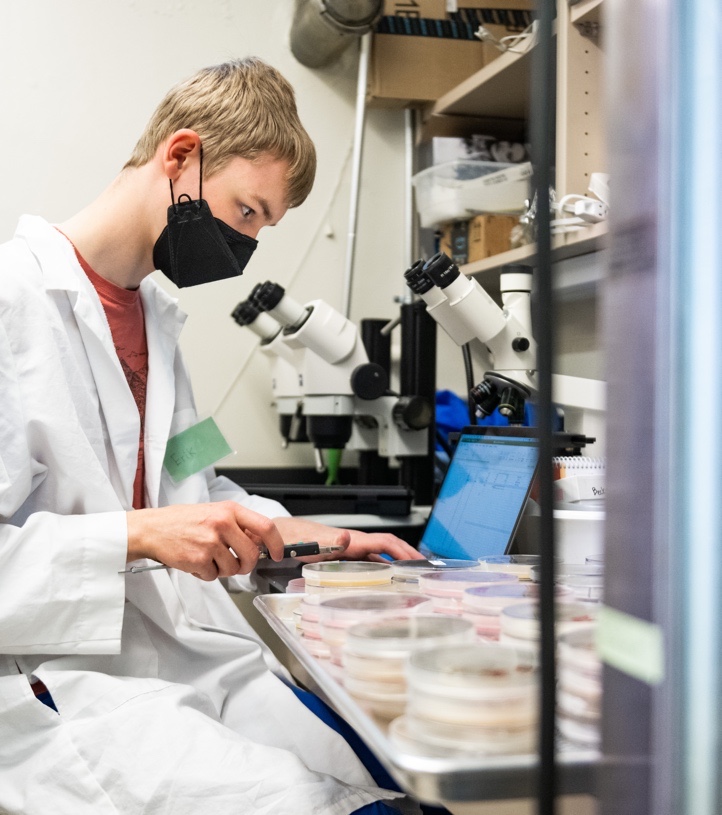 What kind of careers are associated with this game activity?
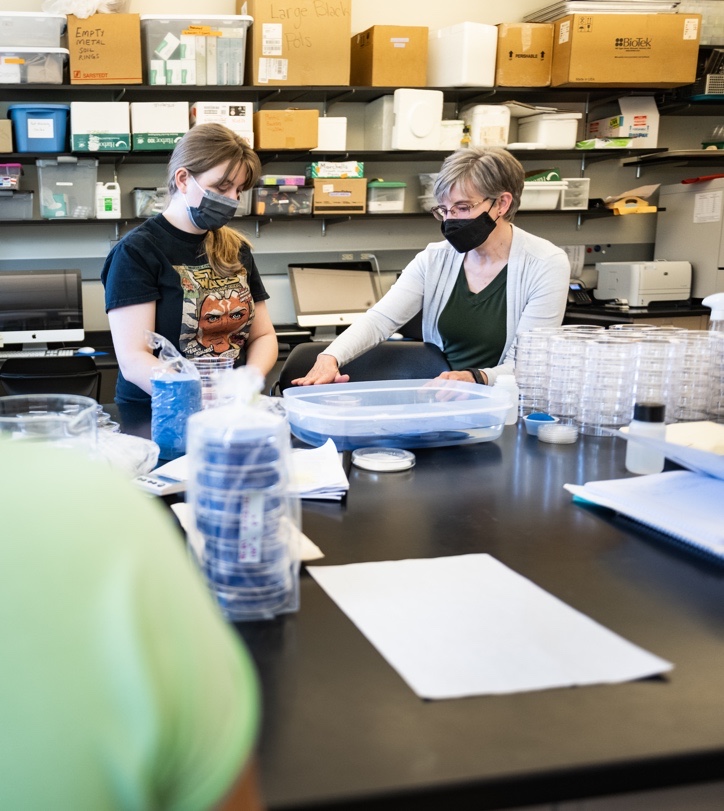 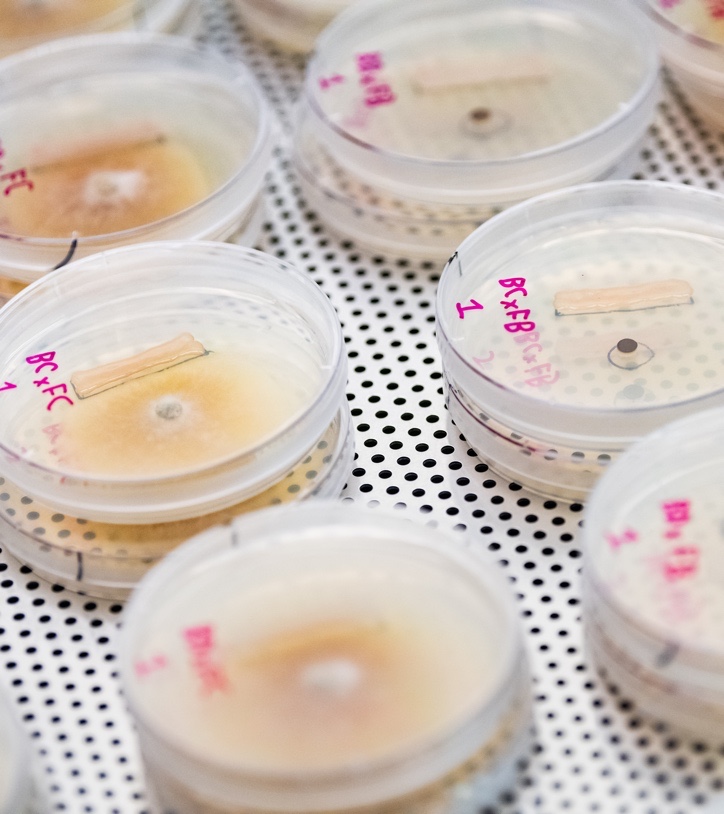 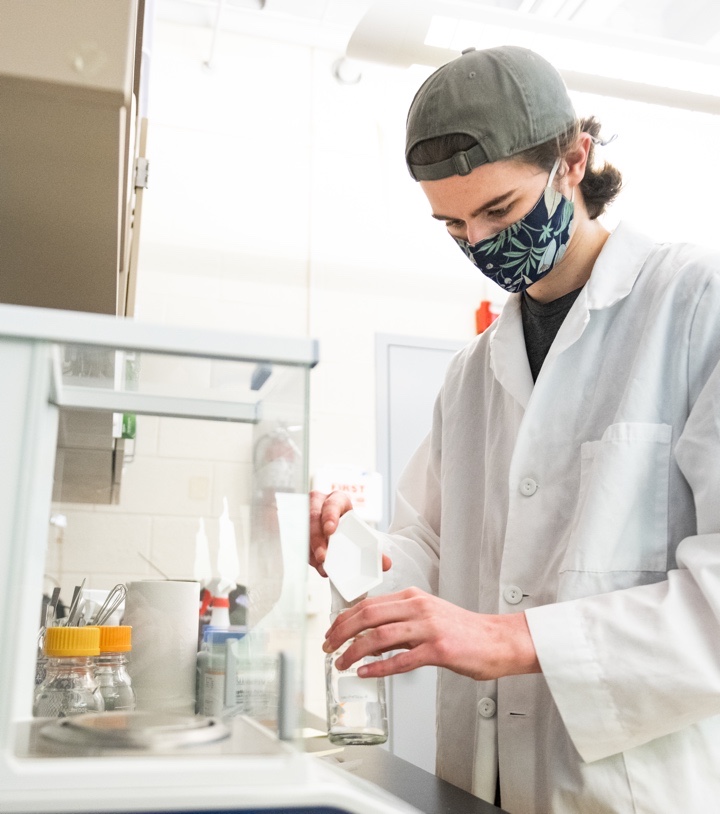 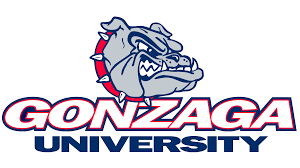 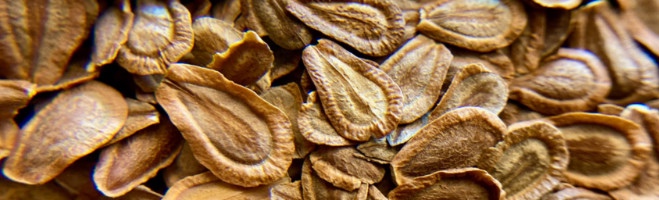 Summer 2022 – Research Projects
Effects of Abiotic Stressors on Germination and Seedling Growth of Native Yarrow and Invasive Cheatgrass
Germination and Electrolytes Leakage on Seeds After Heat and Freeze Abiotic Stressors 
The Antagonistic Effects of Seed Endophytes 
The Effect of Bacteria Media on Seed Germination of Native Plant Species
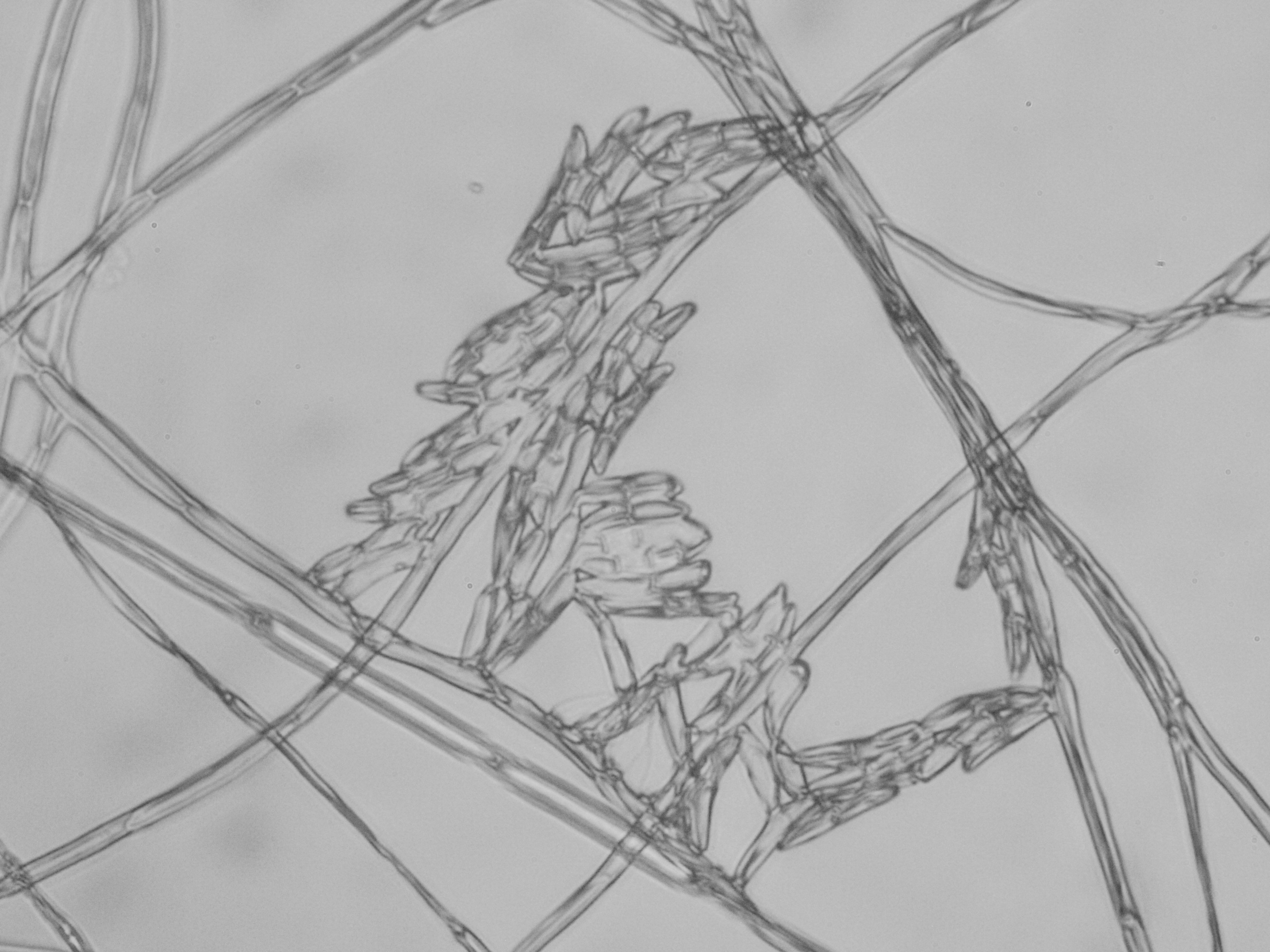 ACKNOWLEDGEMENTS
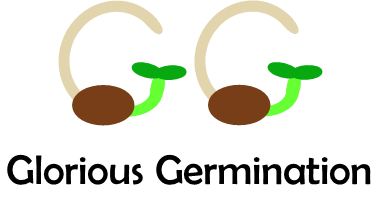 Game Designers: Dylan Eisenbrandt and Julie Beckstead 
Game Development Assistance: Erik Hallstrand, Alexandrite Greenhouse, Mackenzie Rowley, Margarita Washington, and Abbey Shuster
Video Assistance: Abbey Shuster, Libby Shuster, and Sara Wifall
Photos: Zack Berlat, Anna Muhich, and Julie Beckstead
Location of Research Program: Seeds For The Future at Gonzaga University, Spokane WA
Funding: USDA NIFA Agriculture and Food Research Initiative - Research and Extension Experiences for Undergraduates (REEU; 2021-69018-34639 to Julie Beckstead and research collaborators) and the Gonzaga Science Research Program (2022-grant from Gonzaga University to JB). 
For Copy of the Game: www.gonzaga.edu/SeedsforTeachers
Information for Seeds For The Future Program:
   www.gonzaga.edu/SeedsForTheFuture.
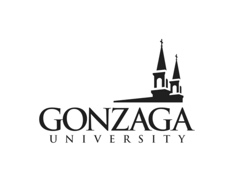 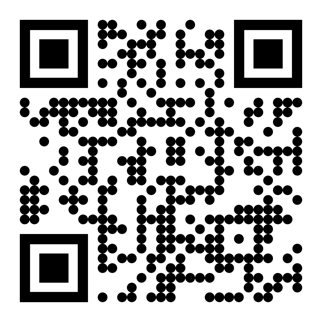 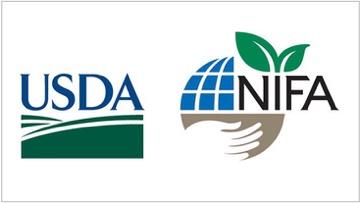